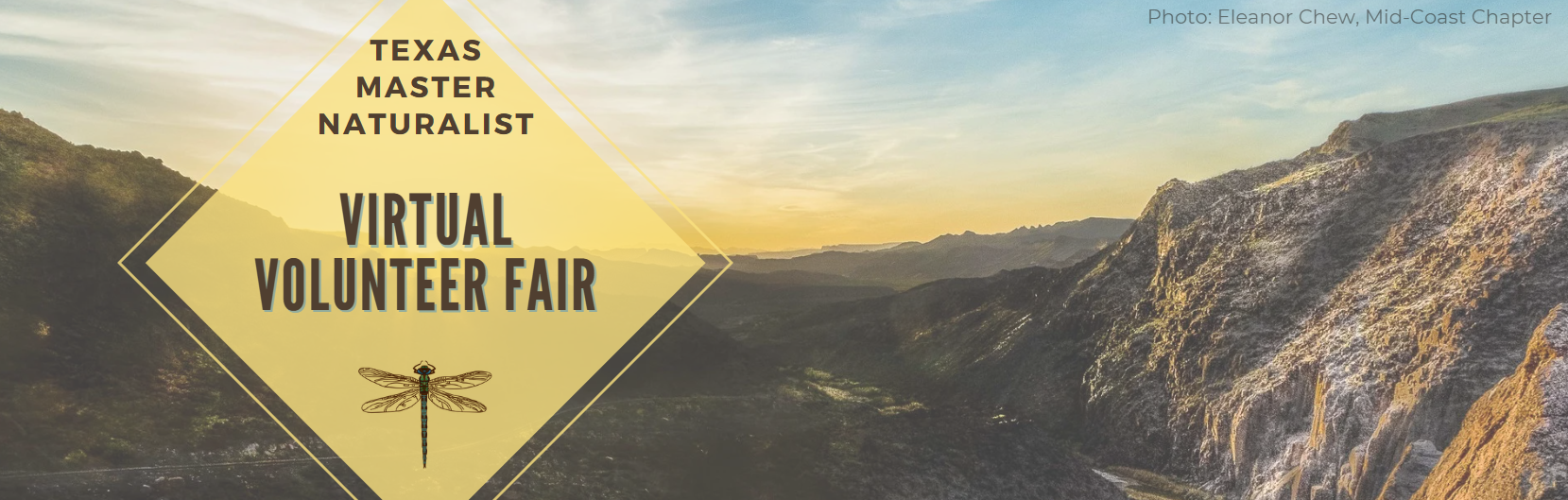 Project Title Name
Project Host Name/Presenter(s)
Project Title Name
Project Brief Description
What is it that needs to be done
Project Expectations- Outcomes
What does/should/could the final product look like
Project Logistics
How many volunteers are needed/can you handle for the project? 
What are your expectations of how and when the service would be carried out? 
Location—where would/could the work be done  
How often should one be available, 
How many hours might it take/total time commitment 
Is there a schedule that needs to be taken into consideration?
#hours/week or month 
Is it flexible 
What is your timeline? 
Would the project have a due date or ending time?
Project Experience, Equipment, Advanced Training Needed
What equipment/supplies/expertise might be needed
What advanced training is needed to prepare the members to further assist with the project? 
How much time would the AT take, when would you look to be scheduling that and how would it be completed/conducted?
The Benefits for you
PITCH IT! 
What’s in it for the volunteer?/Why should they choose you and your project(s) 
Why is this project needed?/How would the volunteer(s) be helping you? 
How is the project linked to the Agency’s and TMN Program Mission
What would they be accomplishing?—what would be their ‘bragging rights’ by helping with this project  
What could the volunteer(s) hope to skill build/get out of being involved with the project?
Project Contact Information
Questions?